Мягкий знак после шипящих на конце наречий
Составитель:учитель русского языка и литературы Ибрагимова Забида  Алиасхабовна.
МКОУ МООШ 
с.Митлиуриб   2018г.
Корректурная проба
Выпал мяхкий белый снежёк. Сабака ярастна лаила на прахожих.  Тяжолые ветки ребины, припорошеные снегам, сгибались до бальших пушыстых сугробоф.
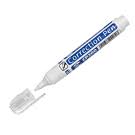 Проверь себя!
Выпал мягкий белый снежок. Собака яростно лаяла на прохожих.  Тяжёлые ветки рябины, припорошенные снегом, сгибались до больших пушистых сугробов.
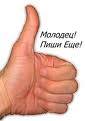 Повторим!
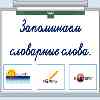 Запишите словарные слова.


    (Давным)давно, бок(о)бок, мало(помалу),
    (до)смерти, (на)лету, (с)налету, (на)ходу, (с)разбегу,(на)миг, (в)миг, (на)скаку, (на)глазок, (под)силу, точь(в)точь.
Проверь друга!
Давным-давно, бок о бок, мало-помалу,
    до смерти, на лету, с налету, на ходу, с разбегу, на миг, вмиг, на скаку, на глазок, под силу, точь-в-точь.
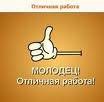 Повторим!
Солнце светит по-зимнему. 
По зимнему небу плывут облака.

В каком предложении наречие с приставкой?
Солнце светит по-зимнему. 

Какое правило мы здесь используем?
Дефис между частями слова в наречиях.

Назовите это правило.
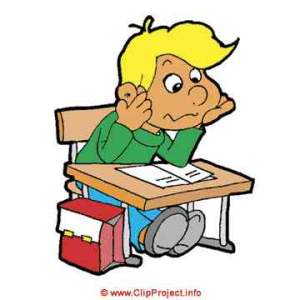 Дефис в наречиях пишется:
после приставок по-, в-(во-),
если в слове есть суффиксы –ому (-ему), -ых (-их), -и.
после приставки кое-;
перед суффиксами -то, -либо, -нибудь;
В сложных наречиях, образованных с помощью однокоренных слов или повторений. (еле-еле)
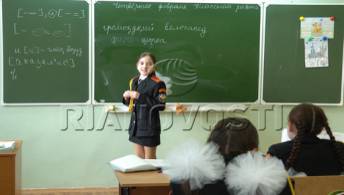 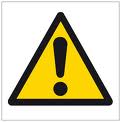 Внимание – новое!
После шипящих на конце наречий пишется Ь, 
кроме слов-исключений:
 уж, замуж, невтерпеж.
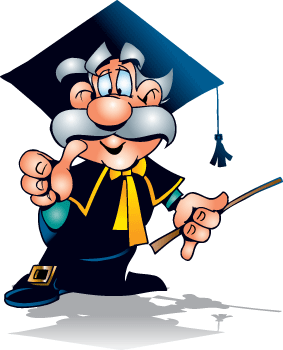 Вскачь, замуж, сплошь.
Тренировочные упражнения
Работа по учебнику: с. 118, упражнение 287.

Проверим себя!

Мчатся вскачь, открывается настежь, сплошь усыпано, выйти замуж, уйти прочь, ударить наотмашь, упасть навзничь.
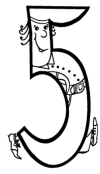 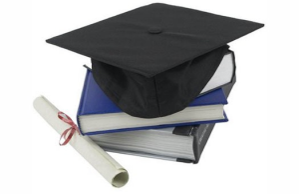 Тренировочные упражнения
В каком ряду во всех словах на месте пропуска пишется Ь?

А) навзнич…, сплош…, настеж…
Б) невтерпеж…, стереч…, горяч…
В) кирпич…, роскош…, нет рощ…
А
Работа с учебником
С. 118, упражнение 289.
Выпишите из всех данных слов только наречия по изученной орфограмме.
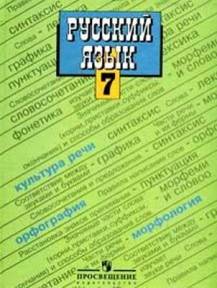 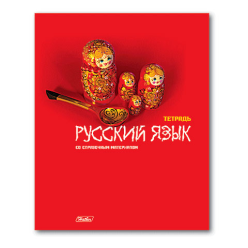 Взаимопроверка
Невтерпеж
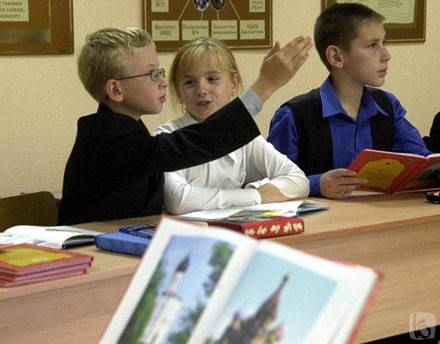 Итог урока
В каких случаях на конце наречий пишется мягкий знак?
Приведите примеры.
В каких случаях мягкий знак на конце наречий не ставится?
Приведите примеры.
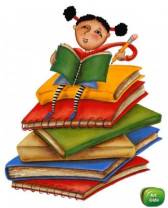 Мы знаем!
После шипящих на конце наречий пишется Ь, 
кроме слов-исключений:
 уж, замуж, невтерпеж.
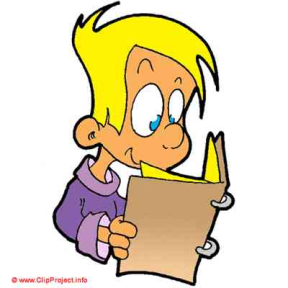 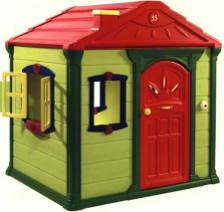 Домашнее задание
С.117, п.46, выучить правило.
С.120, выполнить упражнение 295.


Спасибо за урок!
Успехов!
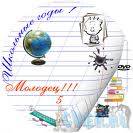